Abitur 2023
Festlegung des 4. Prüfungsfaches
Aufgabenfelder
1. Aufgabenfeld: 	DE, EN, S, MU, KU

2. Aufgabenfeld: 	GE, GEO, SW

3. Aufgabenfeld: 	MA, PH, CH, BIO, in	
				
			sp
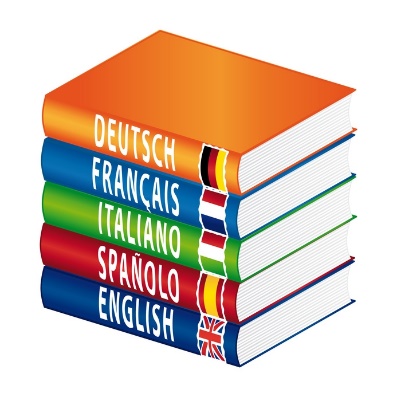 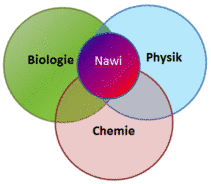 Prüfungsfächer im Abitur 1
1. Leistungskursfach:
				DE, EN, S, MA, PH, CH, BIO
2. Leistungskursfach:
	DE, EN, SP, MA, PH, CH, BIO  &	MU, KU, GE, GEO, SW
3. Grundkursfach:
			s.o. en
4. Grundkursfach:
				s.o.  inf, sp, de
Prüfungsfächer müssen immer über
 4 Semester belegt worden sein!
Prüfungsfächer im Abitur 2
1. – 4. Prüfungsfach:

		FS (EN/en, S/s) & DE/de	oder
		FS (EN/en, S/s) & MA/ma 	oder
		DE/de & MA/ma
Prüfungskomponente im Abitur 3
1. – 4. Prüfungsfach &  5. Prüfungskomponente:

Alle drei Aufgabenfelder vertreten!
Prüfungsfächer & Prüfungskomponente:
 Immer über
 4 Semester belegt!
DE, EN, S, MU, KU
GE, GEO, SW
MA, PH, CH, BIO, in
SPORT
Mündliche Prüfung
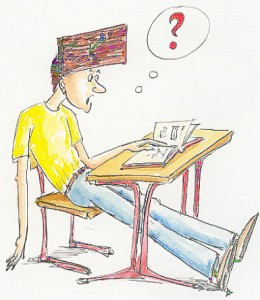 2 Aufgaben aus 2 verschiedenen Semestern
 Vorbereitungszeit: 	20 Minuten
 Prüfungsdauer: 		20 Minuten

 10 Minuten für jede Aufgabe

 Eine Aufgabe „Analyse“ und eine Aufgabe „Erörterung“ (1. AF)

 Eine Aufgabe „Prüfungsgespräch“ und eine Aufgabe „Prüfungsvortrag“ (2.AF)

 Zwei Aufgaben, die sich in der geforderten Darstellungsleistung unterscheiden (3. AF)
Mündliche Prüfung
Zwei Aufgaben aus zwei verschiedenen Semestern

  Vorgabe eines Pflichtkurses (1. u. 3. Aufgabenfeld) besteht in der Abiturprüfung  
2023 nicht!
 

 Freie Wahl von zwei beliebigen Semestern
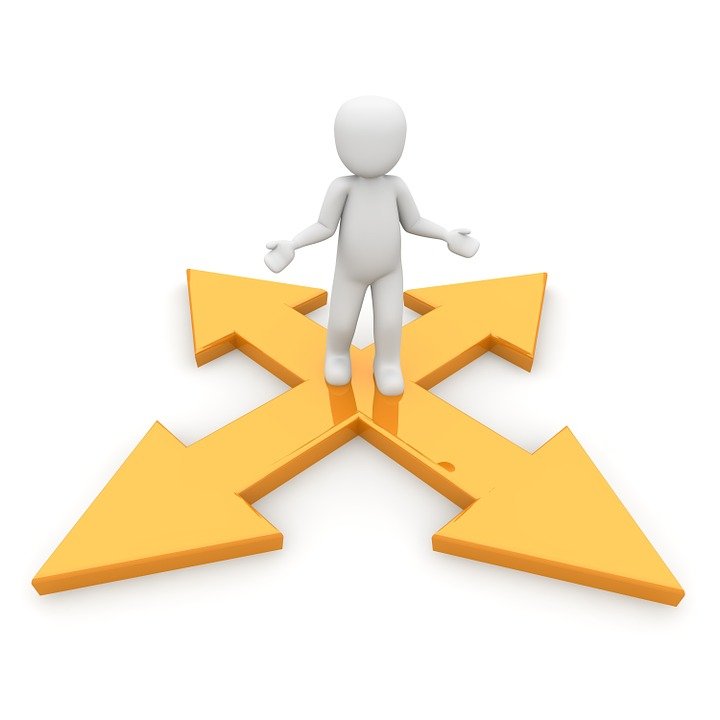 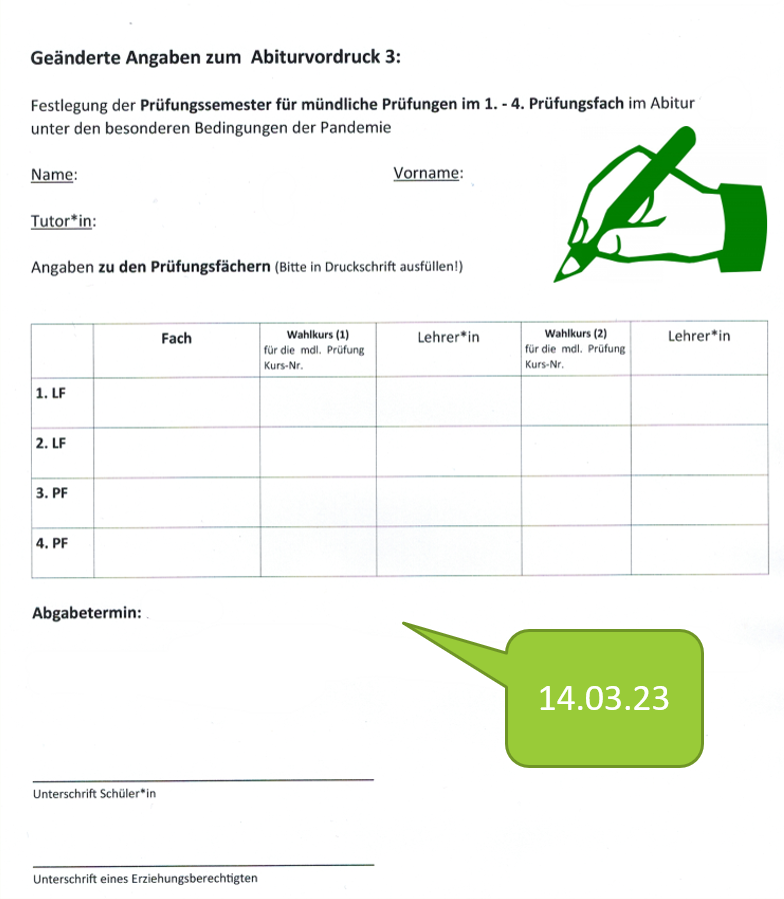 Wahlmöglichkeiten
1. und 2. Semester
  1. und 3. Semester
  1. und 4. Semester

  2. Semester und 3. Semester
  2. Semester und 4. Semester 

  3. Semester und 4. Semester
Termine
Abgabetermin Abiturvordruck 3:  14. März 2023

Erfolgt keine Abgabe werden die Prüfungssemester vom Prüfungsvorsitzenden  festgelegt!
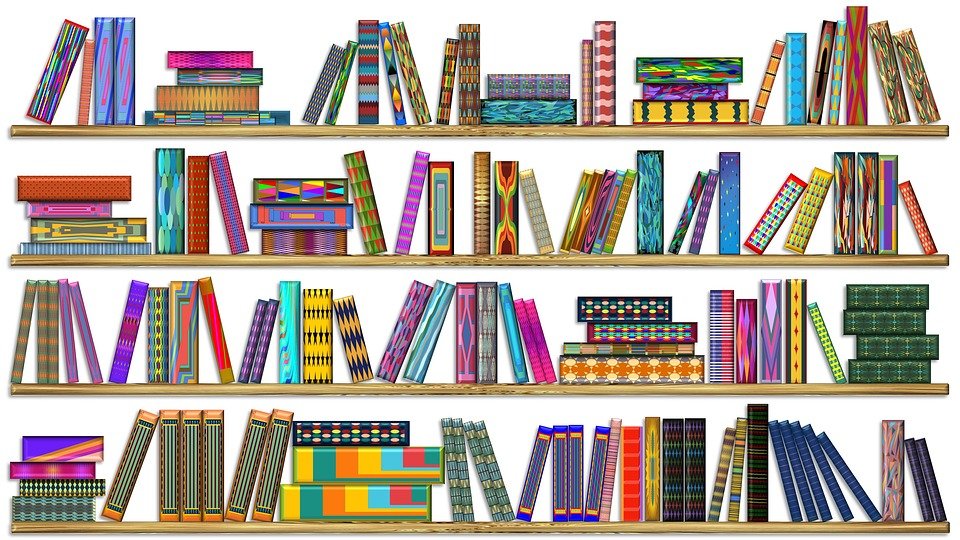 Einbringen von Kursen
8 Leistungskurse: 		Maximal 2 Ausfälle  (doppelte Wertung)
24 Grundkurse: 		Maximal 4 Ausfälle (einfache Wertung)
 8 Kurse des 3. und 4. Prüfungsfaches
(bei Sport als 4. Pf.: 1 Kurs Sporttheorie, 3 Kurse Sportpraxis)
(bei Sport als 5. PK: 1 Kurs Sporttheorie des 4. Sem.)
4 Kurse de
4 Kurse fs
2 Kurse mu v ku 
4 Kurse sw v ge v geo    zuzügl.  2 ge  v  2 sw
4 Kurse ma
4 Kurse ph v ch v  bio  mit  2 ch v ph